Десятое  октябрЯ.            Классная работа.            ?
КОСТЁР
– это  горящие дрова, сучья, хворост,    сложенные в кучу.
                          
                                
                                
                                
                          


Костёр –  костерок, кострище, костровой.
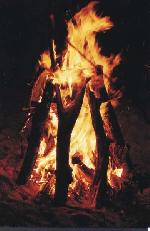 В Норвегии проводится ежегодный фестиваль, на котором разжигается самый большой костер в мире.
Предложение рассыпалось:
Из, стреляли, с, искры, и, костра, вместе, небо, дымом, улетали, в, осеннее
Простые и сложные предложения.
Из костра стреляли искры и вместе с дымом улетали в осеннее небо.
Из костра стреляли искры, и вместе с дымом они улетали в осеннее небо.
Самопроверка.
1 карточка.
     Щенок обрадовался хозяину, и от радости
 четвероногий друг  весело завилял хвостом.

 2 карточка.
     Утром дети отправились в зоопарк, они 
хотели посмотреть на зверей и отдохнуть.
                       
                         ,                                      И             .
ИТОГ УРОКА:
Домашнее задание:
     Составить рассказ об осени 
          (4-5 предложений).
Оцените свою работу на уроке:
- было сложно, задания не выполнил.

                  - задания выполнил с помощью…          
                 
                  - самостоятельно выполнил задания.

                   - могу сам объяснить тему урока.